PERSPECTIVES ON DISPUTE RESOLUTION
Presentation to CCCA - Saskatchewan
W.J. Hartnett, Q.C.
January 16, 2020
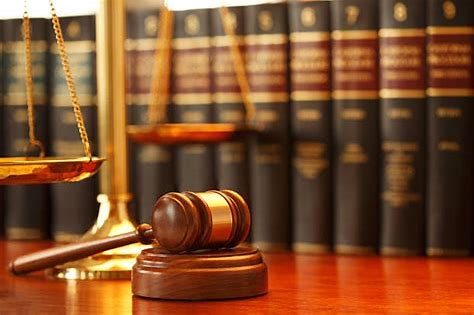 1
OVERVIEW
 
 
Introduction/Background
 
Perspectives on ADR arise from experience
 
Rationale for leaning more about mediation
 
To maintain more control of the “outcome” of disputes
 
As a way to reduce costs
 
Key Messages
2
Key Message 1: 
Mediation can certainly be “a better way” and a “less-costly way” in most circumstances, which parties can enter into even after litigation begins.
 
 
Mediation facilitates resolution of disputes and litigation much earlier in the timeline of the dispute. 
 
The earlier the resolution, the less costly the resolution – since you avoid costs in terms of client time, outside counsel time, further document review and production, and expert-witness time. 
 
There have been several studies over the years, by courts and by regulatory bodies, that demonstrate that mediation works; that is, there are high rates of settlement and high rates of satisfaction.
 
It’s the closest thing to a “day in court” for the parties. 
 
It causes the parties to prepare earlier than they might otherwise – to understand the facts, evidence and the applicable law. While settlements are great, the objective is to effectively resolve cases well before incurring the significant costs which you will have spent by the time you reach the courtroom steps.
3
Key Message 2: 
It’s important to know how to confidently deal with “push-back” or challenges from clients and/or outside counsel where they resist any approach other than going to trial – and you believe that mediation is appropriate.
 
 
These circumstances may include:
 
Your client feels “aggrieved” – and prefers a “day in court” or an aggressive strategy where the other side “pays” since “we’re right and they’re wrong”.
 
Your client believes that a suggestion that the parties sit down to negotiate, or mediate, will be viewed by the other party as a “sign of weakness”.
 
Your client believes that success in a mediation is unlikely in the circumstances – which means that the company will waste time and money.
 
Mediation means “compromise” and we’re not going to compromise.
 
Its too early.
 
We need more discovery.
4
We still need to “polish” our work on damages assessment.
 
We need to finalize our expert reports.
 
We need to rebut the other side’s expert report. 
 
 
Clients who initially strongly resist mediation may ultimately see the logic of it after:
 
producing documents which are “unhelpful” to the case; and 
 
realizing that litigation has significant costs in terms of time and money. 
 
 
We don’t always need to be perfectly prepared. There will always be some stone that we haven’t turned over. There will always be some uncertainty – on both sides. 
 
A version of “perfect” justice may not always be affordable, in particular when it comes to complex/expensive trials.
5
Mediation Advantages:
 
Parties can get to a mediation quite quickly. 
 
The process allows for considerable flexibility and problem-solving instead of being bound by the scope of litigation pleadings.
 
Opportunity to explain your position to the other side in a respectful way – which is not always possible with a trial.
 
It brings a little more “formality” that just meeting to negotiate; and an impartial mediator can focus the parties on the uncertainties and risks of proceeding with litigation.
 
It causes parties to prepare much earlier.
 
It is much less costly – and if successful, avoids the need to spend more time and money.
 
More opportunity to preserve important personal and/or business relationships.
 
The mediation process is confidential; nothing said or offered in a mediation can be used against a party in court.
6
Provides an opportunity to learn more about the strengths of your opponent’s case.

There is no requirement for a settlement outcome – no final determination – unless all parties agree.
 
 
Mediation Disadvantages:
 
There is no formal discovery process; there is no way to compel disclosure of documents outside a litigation/arbitration process. Parties need to reply on good faith by the other party.
 
Some may believe that an unsuccessful mediation is waste of time and money if the opposing party does not participate in good faith or if it doesn’t settle; however, thorough preparation is never a wasted effort.
 
Parties expose their best arguments to buttress their positions; if the mediation is unsuccessful, it allows the other party to better prepare against your arguments.
7
Key Message 3: 
Arbitration can be a very effective forum for the resolution of disputes in the right circumstances, such as for the following primary purposes: (1) avoidance of local courts where there is a risk of an impartial decision; (2) the need for a more technically competent panel in more complex disputes and/or; (3) the need for confidentiality of the dispute and/or proceedings.  
 
 
Arbitration Advantages:
 
You can pick your arbitrator, with specific skill-sets if appropriate – such as where the issues are highly technical.
 
You can schedule an arbitration and have it heard more quickly than a court proceeding.
 
You can adopt institutional rules – which you can modify after the fact with agreement of the other party, or specifically develop an arbitration procedure that fits the dispute; the court alternative is a “one-size-fits-all” approach.
 
Confidentiality of the proceeding can be an important consideration.
8
Arbitrations usually take less time than a court case to reach a decision – due to congestion in many courts. 
 
Arbitrations can be more cost-effective when outcomes are quicker than litigation; “quicker” also generally results in lower costs.
 
Arbitration is a “party-driven” process that can be tailored to meet the needs of the parties. You get to choose where the dispute will be heard, the number of arbitrators, and the language of the proceedings. 
 
In disputes with international parties, arbitration removes the possibility of one party facing a bias in another party’s national court and international treaties in effect provide for the enforcement of arbitral awards in over 130 countries.
9
Arbitration Disadvantages:
 
One or more parties may not act in good faith which may result in:
delay, 
thwarting the selection of arbitrators, 
challenging, before the arbitrator and the courts, that the dispute is subject to arbitration;
refusing to comply with deadlines or discovery orders, 
refusing to pay their share of the arbitration expenses, and
challenging the impartiality of an arbitrator after delivery of the award, or otherwise apply to the court to set-aside the award. 
 
The parties have to pay extra costs for the arbitrator(s).
 
There may be some delays when your arbitrator(s) have busy schedules.
 
If you use an administering organization there is an upfront administrative fee which vary with the amount of the claim and the organizations pricing approach.
10
Key Message 4:
While arbitration can be less expensive or faster than litigation, you should not assume that it will have those benefits. Successful arbitrations depend, to a certain extent, on the good faith of the parties and their counsel. When a party doesn’t act in good faith, you’ll likely wish that you were in court.
 
 
There are many benefits to arbitration. It can be – but isn’t always – a quicker and less expensive process. Successful arbitrations depend, to a certain extent, on the good faith of the parties and their counsel. 
 
Arbitration respondents have been known to:
delay; 
thwart the selection of arbitrators; 
challenge, before the arbitrator and the courts, that the dispute is subject to arbitration;
refuse to comply with deadlines or discovery orders;
refuse to pay their share of the arbitration expense; and
challenge the impartiality of an arbitrator after delivery of the award, or otherwise apply to the court to set-aside the award.
11
If you use an international administering organization (AAA, ICC, LCIA) there is an upfront administrative fee which varies with the amount of the claim.
 
Further, arbitration does not always mean that there will be less costly production and discovery of documents. 
 
In terms of delay, prominent arbitrators are usually quite busy. And, if you’re trying to schedule time with three arbitrators, you may find that there may be significant delays.
12
Key Message 5: 
Whether an ad hoc arbitration or an institutional arbitration is a better approach depends on several factors. Ad hoc is preferable if the parties can be expected to agree on a wide variety of issues – and have access to a political and legal venue which can be expected to provide procedure fairness under the fundamental rules of law to support the arbitration process when agreement/cooperation isn’t forthcoming. Where cooperation is unlikely, there is an advantage to using a well-recognized, reputable arbitration institution.
 
What is institutional arbitration?
 
Institutional arbitration is a proceeding where the parties designate an institution to administer the arbitral process in accordance with its arbitration rules. 
 
Historically, reference to institutional arbitration necessarily meant resorting to well-known foreign organizations such as:
the International Chamber of Commerce (ICC), 
the London Court of International Arbitration (LCIA), or
the International Center for Dispute Resolution (ICDR, an affiliate of the American Arbitration Association).
13
Canada now has its own national administering institution, the ADR Institute of Canada (ADRIC). 
 
 What is ad hoc arbitration?
 
An ad hoc arbitration is a proceeding that requires the parties to select the arbitrator(s) and the rules and procedures – and the arbitrator(s) have the responsibility to administer the arbitration. 
 
 If necessary, the parties can still designate an arbitral institution as an appointing authority and adopt an institution’s arbitration rules, if the rules allow the parties to opt out of case administration by that institution.
 
The parties may also adopt the UNCITAL ad hoc rules for domestic and international disputes.  
 
It’s important for the parties to agree on what arbitration rules will apply in the arbitration clause – whether it’s an administered arbitration or an ad hoc arbitration.  They can always mutually-agree to modify the rules after the fact.
14
What does an institution do?
 
The administration service formalizes the process. It names a commencement date and determines dates by which the parties must comply with procedural requirements. 
 
It imposes a framework and imposes discipline on the parties. This is important in circumstances where one party is reluctant to engage in the process. 
 
It allows parties to have confidence that their dispute will be managed in a professional, efficient and timely manner. 
 
It avoids the need to have arbitrators collect fees and deposits. The service also assists when one party is unrepresented.
 
ADRIC also provides an efficient process for finding the right arbitrator or panel of arbitrators where there isn’t agreement by the parties. 

See: Ad Hoc v. Institutional Arbitration – Advantages and Disadvantages by William Hartnett, QC and Michael Schafler, ADR Perspectives, Vol.4; No.4., December 2017.
The availability of institutional arbitration services from the ADR Institute of Canada (ADRIC) is a new development which provides parties with another option for their arbitration. Accordingly, the authors discuss the advantages and disadvantages of ad hoc arbitration and institutional arbitration in Canada.
15
Key Message 6:
In an ad hoc arbitration, you can save time and money by agreeing to use the ADRIC Arbitration Rules.
 
These rules establish clear, modern, and common-sense procedures under which effective arbitrations can be conducted.
 
The ADRIC Arbitration Rules are tailor-made for the resolution of complex business disputes. They are equally suitable for other matters. They use plain English and strive for clarity. For more straightforward disputes, a simplified procedure continues to be available.
 
The rules offer the option of having ADRIC administer the parties’ arbitration for them. Under this option, ADRIC supports the parties by attending to many of the logistics involved in running an arbitration. For example, in an administered proceeding the parties might ask ADRIC to nominate or appoint a qualified arbitrator from its roster of experienced professionals and monitor the arbitration from beginning to end. 
The fees for ADRIC Arbitration Administration Services are modest and the parties continue to control their proceeding.
16
Key Message 7: 
Well-drafted multi-step dispute resolution clauses can increase the chances of settlement and a savings in cost and time. However, they must be carefully drafted to avoid the potential risk that a party may use them to defeat the parties’ intention at the time of the agreement and cause delay.
 
 
Multi-step dispute resolution clauses have become popular in commercial agreements as parties look for ways to avoid long costly disputes. They usually require parties to meet, involving senior management of each organization, to negotiate, and then to mediate, prior to beginning litigation or arbitration, as the case may be. 
 
The intent is to create a “safety value” – that is, to provide one last clear chance to avoid litigation or arbitration.
 
They provide a better opportunity to preserve the relationship and avoid the dispute.
 
They help a party move discussions past the individuals who have been the most directly connected to the dispute to more senior management – and ensure that lack of perspectives and personal interests do not result in missing settlement opportunities. 
 
You can avoid the risks of a party using such a clause for the purpose of delay by careful drafting.
17
See: In Defense of Tiered Dispute Resolution Clauses by Mary E. Comeau, ADR Perspectives, Vol.6; No.4; December 2019.
Tiered dispute resolution clauses are often maligned as causing delay and not being effective. However, though no formal analysis is available, the experience of some commercial litigators and business managers would suggest that, when carefully drafted, these clauses are a valuable tool to battle some of the human issues that come into play in resolving complex disputes.
Limitation Periods 
 
A conflict may arise between an obligation to participate in a non-binding dispute-resolution process and the expiry of a limitation period. 
 
In some circumstances, it may not be possible to complete the pre-requisite dispute-resolution step before the loss of the right to litigate or arbitrate. 
 
Solution: 
Include a standstill clause that stops the clock on any applicable limitation period pending completion of the pre-requisite dispute-resolution process. 
 
Provide that a party may terminate the pre-requisite process simply by providing written notice to the other party; however, this approach takes away from a consensual solution.
18
Interim Relief in Urgent Cases
 
An application to a court for urgent interim relief may be met with a response that the parties had contracted out of the right to bring such an application before completion of the pre-requisite process. 
 
Solution:
 
Include a provision expressly stating that any party shall be able to make an application to a court of injunctive, provisional, conservatory, or other interim or emergency relief. 
 
Provide that the application should not be deemed to be a waiver of a party’s right to insist on adherence to the multi-stepped clause. 
 
Unenforceability
 
If the negotiation and/or mediation pre-requisite clause is found to be unenforceable – and they are conditions precedent to arbitration, it may mean that there is now no longer a binding obligation to arbitrate.
19
Solution:
 
Avoid subjective or ambiguous requirements – such as “good faith”, “best efforts”, or “meaningful” negotiations, or the process is completed when it is no longer “productive or fruitful”. 
 
Use simple and clear time periods that permit an objective determination of a start and end point for each period.
 
Specify the level of management to be involved in any mandatory negotiation.
20
Key Message 8: 
Awareness of the pros and cons of different forms of dispute resolution is a skill-set that corporate clients expect you to have.
 
 
Most inhouse/corporate counsel have wide-range of generalist knowledge and more knowledge/experience specialization in areas where they work more frequently.
 
 
Clients expect that, on occasion, we’ll need to consult with others, or conduct research on complex issues; however, they expect you to confidently know something about dispute resolution – since they believe that it’s a foundational skill for lawyers. 
 
 
Obviously, this knowledge includes litigation, negotiation, mediation, and arbitration.
21
Key Message 9: 
There are many ways to improve your awareness of dispute resolution 
 
Some ways you may wish to consider include:
 
Participate in CLE programs which include ADR and dispute resolution. The CBA ADR Section and the CCCA occasionally have such programs. The ADRIC annual conference has a “stream” of sessions on arbitration and commercial dispute resolution – which are quite informative and which provide many CLE credits.
 
There is an excellent one day “invitation-only” commercial arbitration conference every year in Calgary put on by the Western Canada Commercial Arbitration Society (otherwise known as “WCCAS”) with panel discussions on topics of interest.
 
Subscribe to ADRIC’s “ADR Perspectives” e-publication, which publishes short articles with a focus on the interests of those who “use” ADR.
 
Encourage your company to join ADRIC as a corporate member as either a sustaining corporate member with a nominal membership fee or as a associate corporate member for no membership fee. This will keep you plugged-in to what’s happening on the ADR front, let you know about national conference programs – and local ADRIC affiliate programs where available.
22